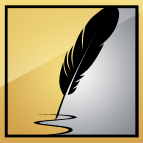 Deschenaux & Associés
Juristes financiers spécialisés en Droit non litigieux des Affaires, du Financement et de la Propriété Intellectuelle
LE FINANCEMENT PRIVE
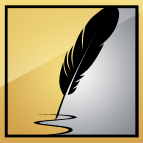 Définitions
Le FINANCEMENT signifie étymologiquement l’acte de trouver des solutions pour mener à bien. Par extension, la solution la plus courante étant de l’argent, il désigne la mise à disposition d’un capital.
La SOCIETE désigne une personne physique (société simple) ou morale (société anonyme), ou une union de personnes physiques (société en nom collectif) ou morales (consortium).
L’ENTREPRENEUR désigne une personne physique qui, après avoir réuni des moyens financiers, techniques et humains, réalise un certain nombre de projets et/ou de prestations moyennant rémunération.
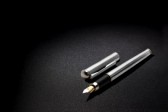 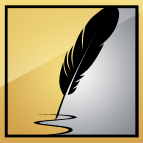 L’EMETTEUR désigne la personne morale qui émet des titres pour se financer.
L’INVESTISSEUR désigne la personne physique ou morale qui acquiert des titres, une participation ou un intérêt dans une opportunité d’investissement.
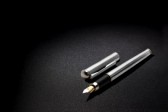 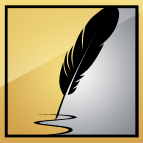 Les types de financement
On distingue deux formes principales de financement :

 la DETTE, en anglais DEBT, dans laquelle on retrouve toutes les formes de crédit
 le CAPITAL, en anglais EQUITY, dans lequel on retrouve toutes les formes d’apport, notamment l’apport de fonds propres.	

Nous examinerons ensemble les différentes manières pour un entrepreneur de lever un capital et ainsi financier son entreprise.
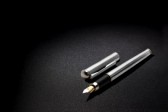 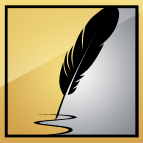 Le financement par la dette
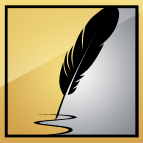 Les différentes formes de financement par la dette
L’Entrepreneur, afin de démarrer ou maintenir son activité peur recourir à un mode de financement d’origine externe. Il se tournera alors principalement vers des établissements bancaires ou des tiers afin de bénéficier :
d’un emprunt bancaire
d’un crédit fournisseur
d’un emprunt obligataire
d’un crédit-bail
d’un affacturage par nantissement.
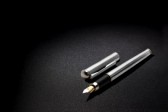 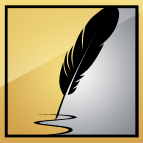 L’emprunt bancaire
L’emprunt bancaire correspond à une somme mise à disposition de l’entreprise par un organisme financier, avec obligation de la rembourser selon un échéancier préalablement défini.
En contrepartie de son financement, l’organisme prêteur perçoit des intérêts rémunérant l’apport de fonds et les risques pris. 
Il peut s’agir d’un prêt à moyen ou long terme selon la durée du crédit.
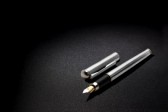 [Speaker Notes: L’emprunt est généralement accompagné de la prise de garanties qui limite les risques du prêteur en cas de difficultés de remboursement.
Il figure au passif du bilan de la société.

Les prêts à moyens terme portent généralement sur une durée comprise entre 2 et 7 ans. Le prêt à long terme est quant à lui un crédit dont la durée est comprise entre 7 et 15 ans (il concerne surtout l’immobilier de l’entreprise). Selon la durée du crédit, les modalités du prêts seront différentes.]
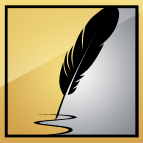 Le crédit fournisseurs
Le crédit fournisseur constitue une facilité de trésorerie. Il représente l’une des formes du crédit inter-entreprise.
Il consiste en l’octroi par les fournisseurs de délais de règlement.
Mais dans le cadre d’une entreprise en création, un tel crédit est rarement accordé. 
Le délai de paiement accordé varie entre 30 et 90 jours.
Ce service n’est pas gratuit : le client doit s’acquitter d’un intérêt  afin de pouvoir bénéficier d’un délai de paiement.
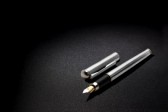 [Speaker Notes: Dans le cadre d’une création d’entreprise : les partenaires ne connaissent pas la nouvelle structure.  Ils n’acceptent donc pas toujours de lui accorder un délai de paiement. Au contraire, ils exigent parfois un paiement comptant, tant qu’ils n’ont pas testé la fiabilité des nouveaux dirigeants.]
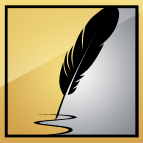 L’emprunt obligataire
L’emprunt obligataire est une opération financière par laquelle une personne morale émet des obligations (titres de créance), en contrepartie des sommes versées par des tiers sur une certaine durée (plusieurs années) en vue de couvrir un besoin en financement.
Ces titres donnent le droit aux titulaires d’être remboursés à une échéance dans les conditions fixées dans le contrat et de percevoir des intérêts rémunérateurs de leur prêt.
L’intérêt est versé périodiquement, tandis que le capital est remboursé à une date prévue.
Dans le cadre d’un placement privé, la souscription à un émission obligataire est réservée aux investisseurs professionnels qualifiés.
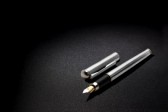 [Speaker Notes: En cours de vie, la valeur d'une obligation évolue à la hausse ou à la baisse. Le capital étant intégralement remboursé à l'échéance, la vente avant l'échéance peut donc entraîner des plus-values ou des moins-values

Avantages d’un emprunt obligataire pour l’entreprise :
- Disposer des fonds sur une longue période pour investir ;
- Effectuer des remboursements échelonnés ;
- Possibilité de déduire fiscalement les intérêts payés ;
- Bénéficier de côuts de sortie inférieurs à ceux des banques ;
- Accroître la notoriété de la société, ainsi que sa crédibilité]
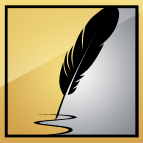 Le crédit-bail
Le crédit-bail, appelé aussi leasing, est un contrat de location à durée déterminée passé entre une entreprise privée et une banque, ou un établissement spécialisé, assorti d’une promesse de vente à l’échéance du contrat.
Pendant toute la durée du contrat, l’entreprise n’est pas propriétaire du bien.
Le prix final, appelé valeur résiduelle, est en général dérisoire.
Principaux avantages du crédit-bail :
	Les loyers constituent des charges déductibles du bénéfice imposable de 	l’entreprise
Il permet de limiter l’endettement apparent (représente une charge et non une 	dette).
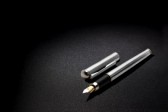 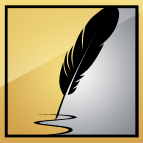 Le découvert  bancaire autorisé
Le découvert bancaire autorisé est un crédit à court terme accordé par la banque à l’entreprise, qui lui permet de dépasser les disponibilités de son compte jusqu’à un montant déterminé par contrat et pendant une durée définie, selon les besoins d’exploitation de la société.
La durée d’utilisation est généralement fixée à un an maximum. En revanche, il n’existe pas de durée minimum.
En contrepartie, la société paie des intérêts bancaires proportionnels au montant emprunté et à la durée pendant laquelle la somme a été utilisée.
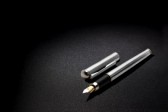 [Speaker Notes: Avantages : 
crédit souple,
coût relativement peu élevé 

Limites : 
rarement octroyé à une entreprise en création,
peut être supprimé rapidement suite à l’appréciation du banquier quant à la capacité de l’entreprise à honorer son découvert.]
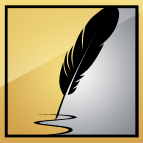 Le financement par le capital
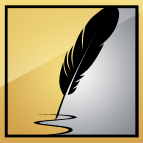 Les différentes formes de financement par le capital
Le financement par le capital provient des associés de la société, ou de l’entrepreneur lui-même pour une entreprise individuelle.
On parle de fonds propres ou de fonds quasi-propres.
Il s’agit principalement : 
Du capital social
De l’augmentation de capital	
Du capital-risque
Du compte courant d’associés
De l’émission privée de titres.
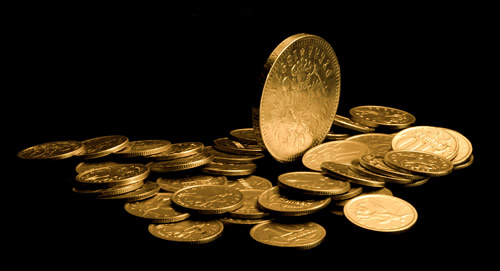 [Speaker Notes: Ces capitaux sont présentés, au niveau du bilan de l'entreprise, au passif. Du fait de leur place dans le bilan, en haut du tableau du passif, on parle de financements de haut de bilan]
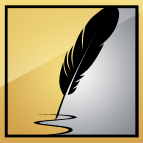 Le capital social
Le capital social n’existe que dans les sociétés de capitaux.
Il correspond à l’apport que les associés ou les actionnaires ont décidé de consacrer de façon définitive à la constitution de la société. Il s’agit d’actifs qui sont destinés à rester de manière définitive dans l’entreprise, et non à être remboursés à ceux qui les ont apportés.
Les Associés ou les Actionnaires ne pourront récupérer le montant de leur apport que par le biais d’une revente de leur participation.
Le capital social peut être souscrit sans être totalement libéré. Dans les émissions privées, il est cependant généralement totalement libéré. Par la souscription, l’associé s’engage à verser les fonds selon les délais et modalités prévus par la loi.
Le rôle du capital social est double : 
		- financer une partie de l’investissement
		- servir de garantie aux créanciers de la société.
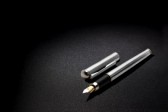 [Speaker Notes: La part de capital initial est versée sur un compte bancaire ou chez un notaire au jour de la signature des statuts. Puis, lorsque la société est immatriculée - en principe sous deux à trois semaines - ces fonds sont débloqués et deviennent totalement disponibles pour servir à financer les investissements ou les besoins d'exploitation de la nouvelle structure.]
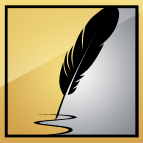 L’augmentation de capital
L’augmentation de capital consiste à augmenter le capital social d’une société en émettant de nouvelles actions. Cette opération est généralement utilisée en dernier recours pour assurer le financement de l’entreprise (après l’autofinancement et l’endettement).
Ce type d’opération est dilutif à court terme pour l’actionnaire. La société propose généralement aux anciens Actionnaires de souscrire de nouveaux titres à un prix en principe inférieur au dernier cours de bourse.
Cette opération va impacter les actionnaires, c’est pourquoi ces derniers doivent voter à la majorité qualifiée. La décision d’approbation sera alors enregistrée auprès d’un notaire.
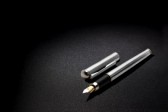 [Speaker Notes: Dilutif : signifie que la part de chaque actionnaire diminue du fait de l’augmentation de capital.

Le montant des actions doit être consigné chez le notaire, lequel délivrera un acte authentique d’augmentation du capital.]
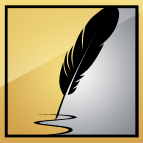 Le capital-risque
Le capital risque (en anglais venture capital) est une prise de participation par un ou plusieurs investisseurs, généralement minoritaires, au capital de sociétés non cotées. 
L'objectif de l‘Investisseur est de participer financièrement au développement d'entreprises innovantes à fort potentiel de croissance et de réaliser une plus-value substantielle lors de la cession de ses titres.
Les «capitaux risqueurs » restent en moyenne entre 3 et 7 ans au capital de la société, le temps pour elle de s'ancrer solidement sur son marché et de se développer.
Risques courus par l’Investisseur : 
	- impossibilité de revendre les titres souscrites
	- perte totale si l’entreprise vient à disparaître.
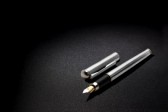 [Speaker Notes: Le capital risque n'est pas une source de financement comme les autres :	- le profil des investisseurs et leurs outils d'analyse sont différents de ceux des banquiers, 	- la participation au capital entraîne la possession d'une partie du pouvoir par les droits de vote aux assemblées qu'ils détiennent,	- il apporte souvent des introductions, un carnet d'adresses, un suivi et une assistance de gestion qui sont précieux.]
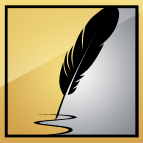 La décision d'entrer au capital de la société est prise après l'étude du business plan et une présentation rapide de l'entreprise, de son produit, du marché visé et de ses objectifs de développement par l'équipe dirigeante lors d'un comité de sélection.
La rémunération des Investisseurs étant essentiellement la plus-value réalisée lors de la revente de leur participation, ces derniers peuvent sortir du capital en vendant leurs titres au mieux.
La sortie peut également se faire par:  - la réduction ou l'amortissement du capital, - le rachat des titres par les associés initiaux à un prix convenu, - la revente des titres à une autre entreprise (fusion absorption) - l'introduction en Bourse de la société.
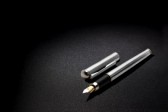 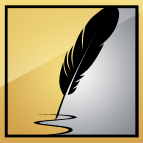 Le compte courant d’associés
Lorsque l'entreprise est confrontée à des besoins en financement de sa trésorerie, elle peut faire appel à ses Associés afin qu'ils lui prêtent les sommes nécessaires.
Le compte courant d'associés est une créance de l‘Associé ou du dirigeant sur la société, remboursable et rémunérée. 
Ces avances sont composées soit des sommes versées par les associés dans les caisses de l’entreprise, soit des sommes dues aux associés (dividendes, rémunérations, etc).
Pour être titulaire d’un compte courant d’associés, il faut obligatoirement être Associé ou Actionnaire de la société.
Dans les SARL et les SAS, il faut détenir au moins 5% du capital social.
Les comptes courants d'associés peuvent faire l'objet d'un engagement de blocage sur un certain temps et pour un certain montant. On parle alors de comptes courants bloqués.
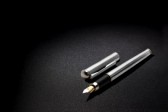 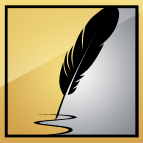 L’émission privée de titres
L’émission privée de titres concerne principalement les entreprises n’ayant pas encore d’activité, mais qui ont une idée. Ce mode de financement leur permettra de lever un capital et de se financer.
Un titre financier est un titre représentatif d’une partie du capital d’une société (actions) ou d’une partie de sa dette (titres de créances négociables).
Dans le cadre d’une émission privée, un titre correspond à une action, c’est-à-dire une fraction du capital des sociétés commerciales de capital, telles que les sociétés anonymes, les sociétés par actions simplifiées ou les sociétés en commandite par actions.
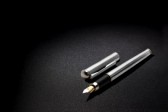 [Speaker Notes: Deschenaux & Associés consacre une importante partie de son activité à l’émission privée de titres.
C’est pourquoi, nous étudierons de manière plus détaillé ce mode de financement.]
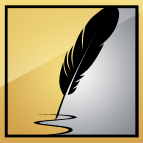 La société émettrice va donc faire appel à des Prospects en leur présentant son concept, son activité ainsi que les stratégies qu’elle entend appliquer afin de se développer. 
Elle devra faire en sorte d’apporter des réponses aux questions que se poseront les investisseurs, qui sont :
	- quel est le projet ?
	- quel est le gain ?
	- quel est le montant de l’investissement ?
	- à quel moment faut-il investir ?
	- quels sont les risques ?
	- quel est l’avancement du projet ?
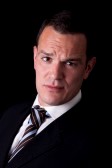 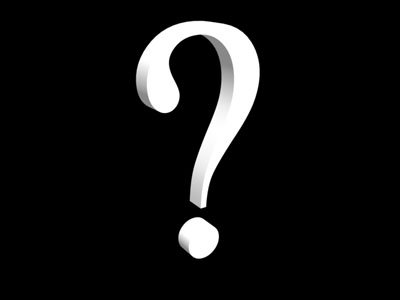 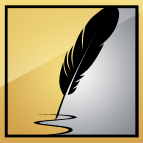 Nous examinerons les moyens par lesquels l’émetteur répondra à ces interrogations, ainsi que les différentes phases qui interviennent lors d’une émission privée de titres :

		- La divulgation
		- la distribution de l’émission
		- la souscription de l’émission
		- l’attribution de l’émission
		- la fin du cycle de financement.
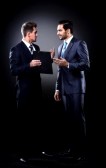 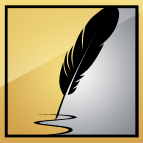 La divulgation
L’Entrepreneur doit tout d’abord matérialiser sa proposition, de manière à informer le prospect, et créer de la transparence.
Il doit donc établir un document de divulgation de l’information (disclosure document).
La loi exige que ce document contienne toute information qui, par sa nature pourrait : 
 	contribuer utilement à la formation de l’opinion éclairée d’un 	investisseur professionnel prudent
ou avoir un impact direct ou indirect sur sa décision.
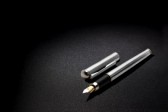 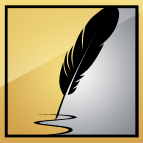 Ce document peut se présenter sous différentes formes légales selon le type de financement. Il peut s’appeler :
Memoramdum, Memorandum d’Emission ou Memorandum de Placement
Prospectus ou Prospectus d’Emission
Circulaire (plutôt rare)
Un Memoramdum d’Emission est un document contractuel, incluant un contrat de souscription ainsi qu’une partie informative importante. 
Chacun des termes contenu dans ce document est contractuel. La responsabilité de l’émetteur, mais aussi celle de toutes les personnes intervenant dans le processus d’émission est engagée en cas d’inexactitude des informations communiquées.
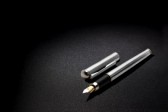 [Speaker Notes: Le Memorandum contient toutes les informations utiles sur le société émettrice : des analyses mercatiques, un business plan, des données financières, etc.
Ce document a pour but de permettre à l’émetteur d’obtenir le consentement valable et éclairé de l’investisseur. Cela signifie qu’il doit souscrire des actions en connaissance de cause, après avoir été dûment informé des risques encourus, et les avoir acceptés.]
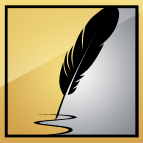 La distribution de l’émission
Pour atteindre le Prospect, l’Emetteur invite les Investisseurs potentiels à des road-shows afin de leur présenter son activité, sa structure, ses produits et services ainsi que l’opportunité d’investir chez lui.
Le mode d’invitation est hautement réglementé car il établit la distinction entre distribution privée et publique.
Pour obtenir le document de divulgation, l’Emetteur est généralement obligé de signer un récépissé et un contrat de confidentialité et de non-concurrence.
La remise de la divulgation est soumise à des règles très strictes pouvant entraîner des sanctions criminelles.
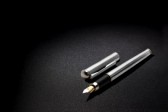 [Speaker Notes: Le but est de protéger l’Emetteur contre les abus d’usage de l’information contenue dans le document de divulgation.]
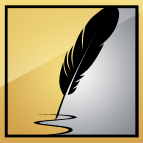 Le Prospect doit disposer d’un temps raisonnable pour prendre connaissance de la divulgation (au moins 1 jour ouvrable).
Ensuite, le Prospect doit avoir l’opportunité de poser des questions à l’Emetteur et de mener une procédure de Diligence.
La distribution de l’émission est soumise au respect de plusieurs principes : 
	- Vendre en divulguant tout ( Full Diclosure)
	- La vente doit être effectuée au moyen de la divulgation
	- L’égalité de traitement entre les Prospects
	- L’interdiction de vendre une rentabilité
	- L’interdiction de vendre une émission ou un titre pour d’autres raisons 		que ses propres mérites.
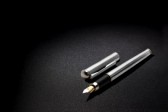 [Speaker Notes: Pendant le temps de prise de connaissance de la divulgation, il n’est pas permis à l’entrepreneur ou au courtier de rester près du prospect ou d’exercer une quelconque pression sur lui.

En pratique, il est possible d’organiser des séances de Diligence (Due Diligence Meetings), soit en séance privée dans les locaux de l’entreprise, soit en séance ouverte après un road-show.]
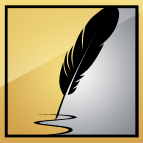 La souscription de l’émission
Dans le cas où le Prospect refuse d’investir, l’Emetteur a le droit d’exiger la restitution de tout le matériel d’information.
Si le Prospect estime qu’il y a eu fraude ou tentative de fraude et qu’il tient à en garder la preuve, il doit immédiatement le notifier soit aux autorités compétentes, soit dans les cas moins graves à l’émetteur.
Dans le cas où le prospect accepte d’investir, l’Emetteur doit lui laisser tout le matériel de divulgation.
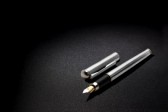 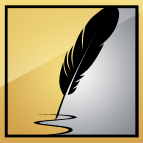 Lors de la souscription ou de la vente, tout doit être fait pour que le Prospect soit en bonnes conditions de jugement et de décision.
On présume que le Prospect a déjà connaissance des documents de souscription, puisqu’ils sont inclus dans le document de divulgation.
Le Prospect doit remplir :
	le contrat de souscription (contrat par lequel une personnes, le 	Souscripteur, acquiert d’une société par actions, dénommée 	l’Emetteur, un certain nombre d’actions de son trésor)
la déclaration d’identification de l’ayant-droit économique (en Suisse et certains pays seulement).
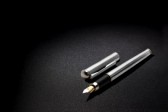 [Speaker Notes: Le prospect doit effectuer son paiement dans les cinq jours ouvrables suivant la souscription sur le compte de consignation de l’émission. À défaut, l’émetteur peut considérer comme nulle la souscription
Suivant les termes du memorandum, l’annulation de la souscription entraîne l’annulation de la créance de l’émetteur envers le prospect qui en émane]
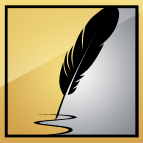 L’attribution de l’émission
Dès son paiement effectué sur le compte de consignation de l’émission, le Prospect devient Investisseur, mais pas encore Actionnaire.
La souscription à elle-seule ne garantie pas à l’Investisseur de devenir Actionnaire. Pour cela, il faut qu’il soit sélectionné par la procédure d’attribution, selon son règlement.
Il existe deux grands principes de règlement d’attribution : 
	- premier venu, premier servi
	- attribution proportionnelle.
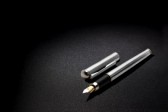 [Speaker Notes: L’émetteur a légalement jusqu’à la date de clôture du compte de consignation stipulée dans la divulgation, plus entre dix jours et un mois pour expédier le certificat d’actions à l’investisseur, suivant le type, la classe et le genre d’émission ainsi que le type de clôture du compte de consignation

Dès qu’il a reçu le certificat d’actions, l’investisseur devient actionnaire. Il «entre» dans l’investissement


Lorsque l’investisseur est devenu actionnaire, il bénéficie :
* Du droit à une information périodique sous forme de rapport d’activité et d’états financiers audités
* Du droit à une assemblée générale annuelle pendant laquelle chaque actionnaire peut réclamer un temps de parole par lettre recommandée au conseil d’administration, selon la procédure prévue par les statuts
* À titre exceptionnel et en cas d’urgence, d’un droit d’enquête sur l’intégrité des actes des membres du conseil d’administration et de la direction]
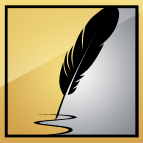 La fin du cycle de financement
Pour que le cycle d’investissement s’achève, il faut que l’Investisseur retrouve son capital.
Il faut que l’Investisseur puisse «sortir» de l’investissement dans lequel il est en «entré» au moment où il est devenu Actionnaire.
Il existe différents moyens :
		- l’introduction en bourse, voie royale
		- le rachat de la société
		- le rachat de la participation par la société.
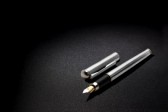 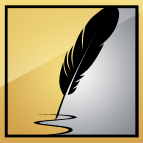 L’Investisseur peut également choisir de ne pas «sortir», c’est-à-dire conserver ses titres. Il devrait alors considérer cela comme un nouvel investissement, sauf si le cours de mise en bourse ne lui permettrait pas de faire une plus-value, ce qui est extrêmement rare.
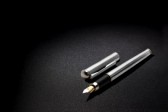